TINDAK PIDANA
TELEMATIKA
Hukum Telematika UEU ©2015 by : Men Wih W.
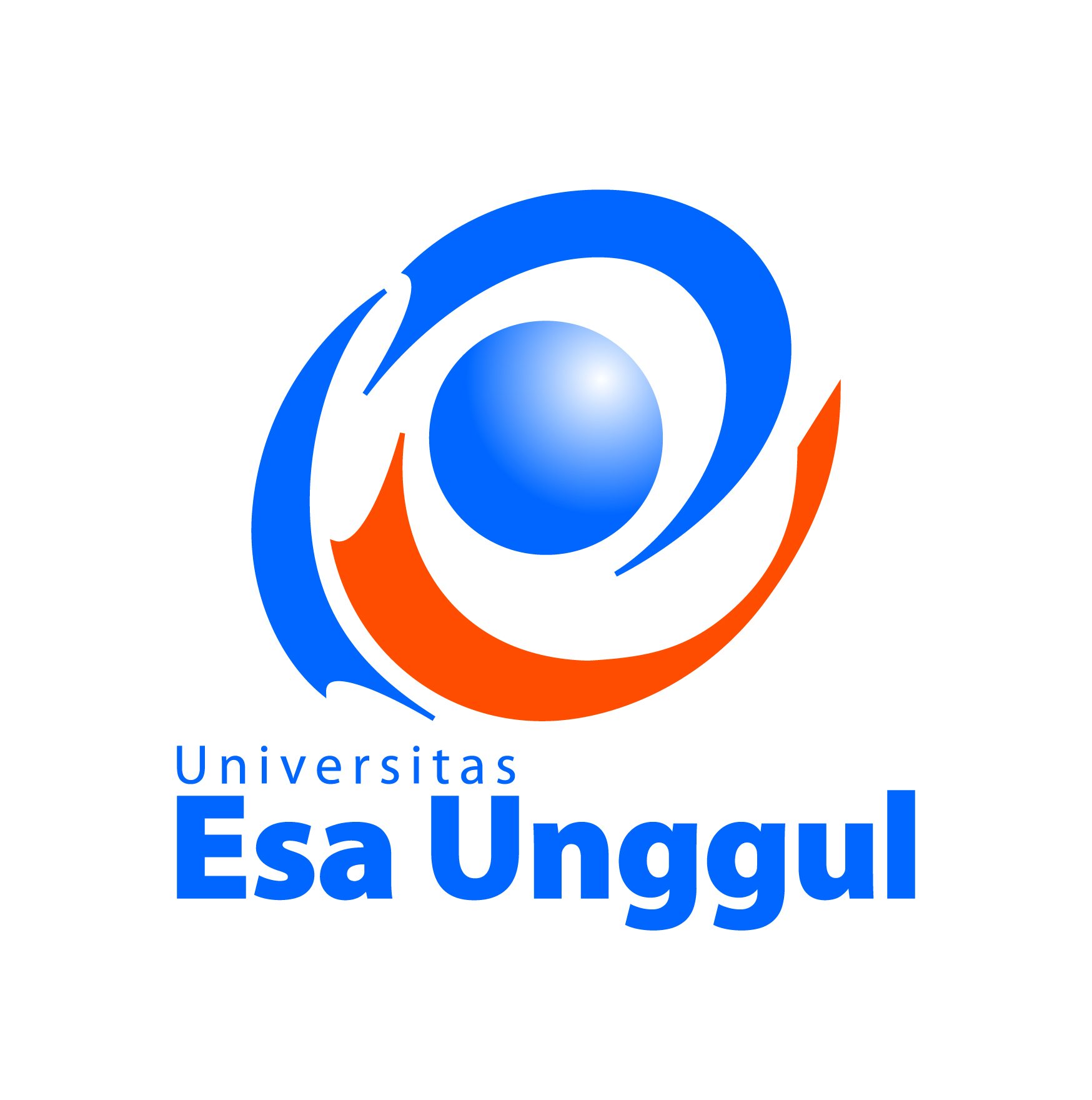 TINDAK PIDANA TELEMATIKA
Dampak  Konvergengsi Telematika 
kemajuan perkembangan teknologi yang semakin konvergen antara perkembangan teknologi informasi, media dan telekomunikasi (telematika) juga di barengi dengan tindakan penyalahgunaan yakni untuk melakukan kejahatan
 resiko bahwa jaringan komputer dan informasi elektronik dapat digunakan untuk tindak pidana bukti dari tindak pidana tersebut  bisa disimpan dan dipindahkan melalui jaringan- jaringan ini
Hukum Telematika UEU ©2015 by : Men Wih W.
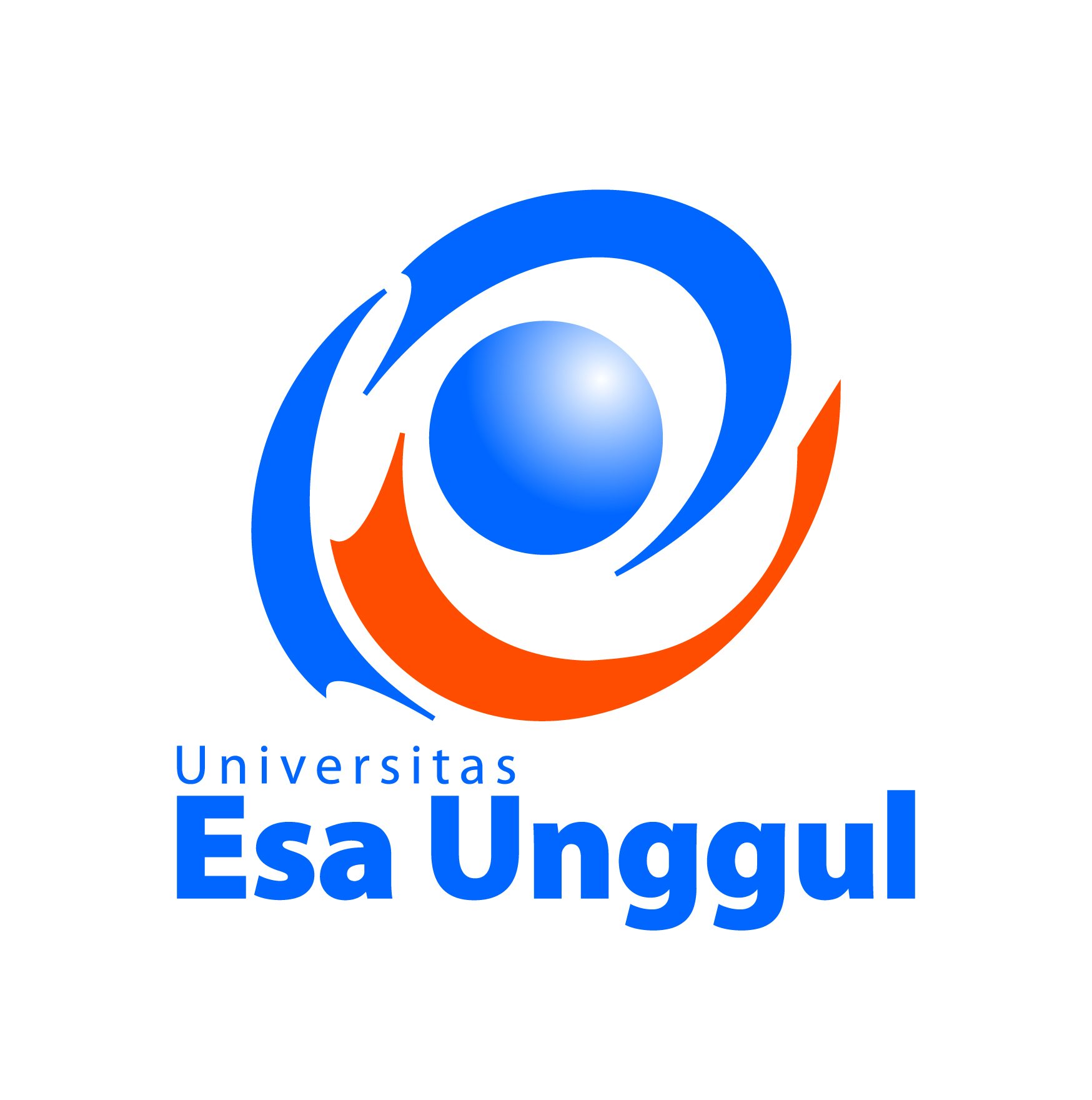 TINDAK PIDANA TELEMATIKA
Dampak  Konvergengsi Telematika 
Pengaturan Cyberlaw Indonesia masih  jauh tertinggal dan belum  memiliki perundanga-undangan  yang khusus mengatur cyberlaw tersebut.
 Ketidak adanya peraturan perundang-undangan  yang mengatur  secara spesifik  mengenai cyberlaw  dan lebih khususnya  cybercrime , membuat penanganan  cyberlaw dengan  perundang-undangan yang ada dan  masih berlaku seperti KUHP dsb.
Hukum Telematika UEU ©2015 by : Men Wih W.
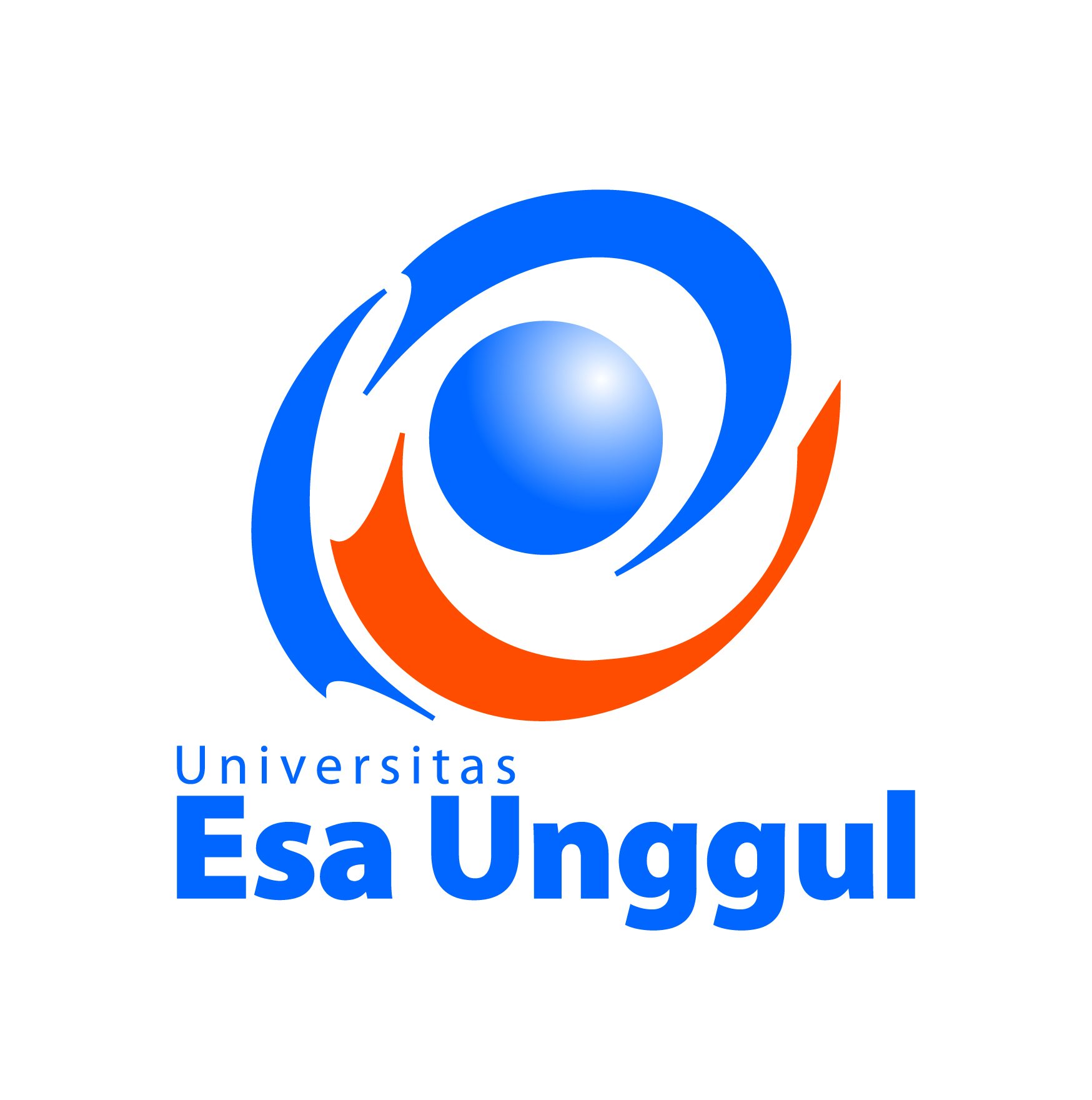 TINDAK PIDANA TELEMATIKA
Dampak  Konvergengsi Telematika 
Dengan dalih “legalitas” hukum yang telah berlaku di anggap tidak cukup jelas atau bahkan tidak adil dalam konteks perkembangan telematika dan cyberspace
 Legalitas Telematika harus dilindungi demi Kepentingan hukum (Pribadi, masyarakat atau bangsa) terhadap keberadaan suatu sistem informasi/telekomunikasi yang baik (terjaganya keutuhan sistem informasi & keamanan infrastruktur (security & integrity)).
Hukum Telematika UEU ©2015 by : Men Wih W.
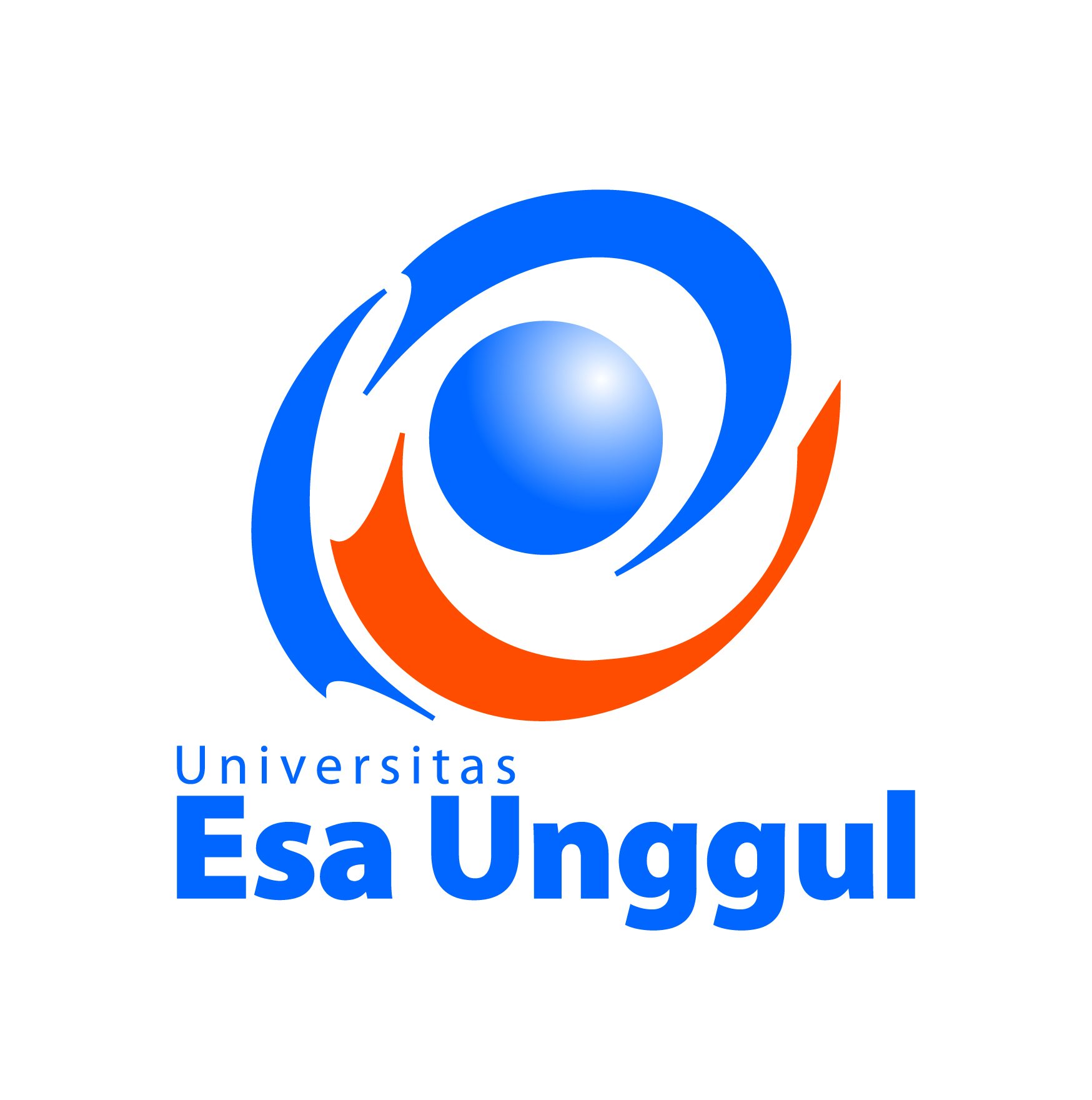 KEPENTINGAN HUKUM  TELEMATIKA
Secara garis besar kepentingan hukum terhadap sistem elektronik mencakup:
Kepentingan hukum untuk memperoleh kekuatan pembuktian terhadap informasi elektronik (validity of eleectronic evidence)
Kepentingan hukum untuk memperoleh penyelenggaraan sistem elektronik yang baik (akuntabilitas) dengan cara penerapan prinsip upaya yang terbaik (best practice) dalam penerapan teknologi
Kepentingan hukum untuk memperoleh perlindungan hukum terhadap penyelenggaraan Sistem Elektronik tersebut sehingga ada kewajiban terhadap setiap pembuat dan pengguna yang memperoleh manfaat untuk tidak melakukan tindakan yang bertentangan dengan hukum
Hukum Telematika UEU ©2015 by : Men Wih W.
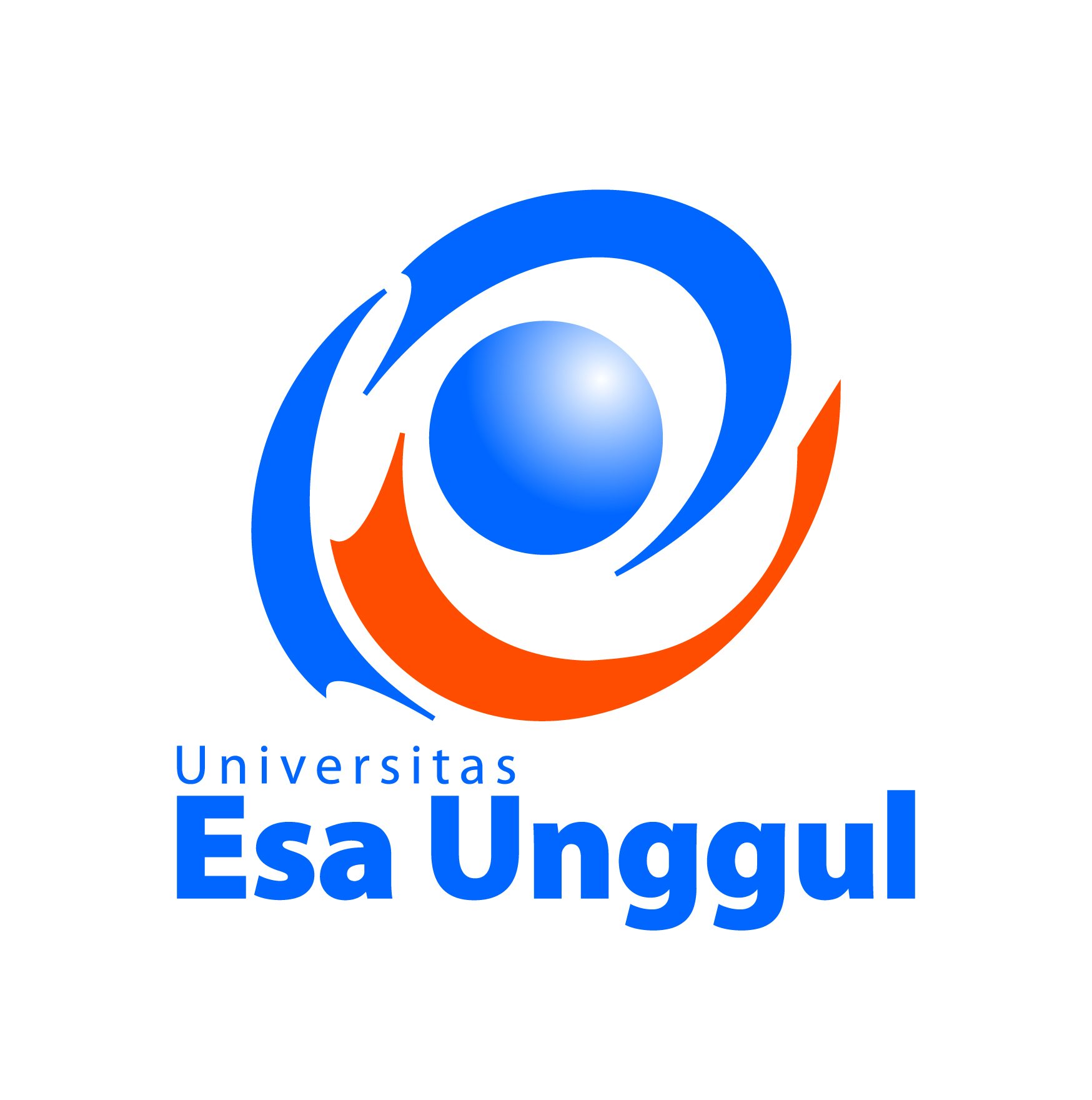 PELAKU PIDANA TELEMATIKA
Segala macam tindakan yang dilakukan dengan sengaja dan melawan hukum terhadap informasi dan/atau sistem informasi elektronik dapat dilakukan oleh:
Si pengguna (user crime) 
	tanpa hak atau bertindak, diluar kewenangannya untuk mengakses, menggunakan, mengubah, menggandakan, mengumumkan atau dll
2.  	Pengembang/pembuat (developers crime)
	membuat informasi atau sistem yang bersifat melawan hukum dan/atau berdampak merugikan orang lain
3.  Si penyelenggara (Providers crime)
      menyelenggarakan sistem elektronik (sebagai suatu media) yang bersifat melawan hukum
Hukum Telematika UEU ©2015 by : Men Wih W.
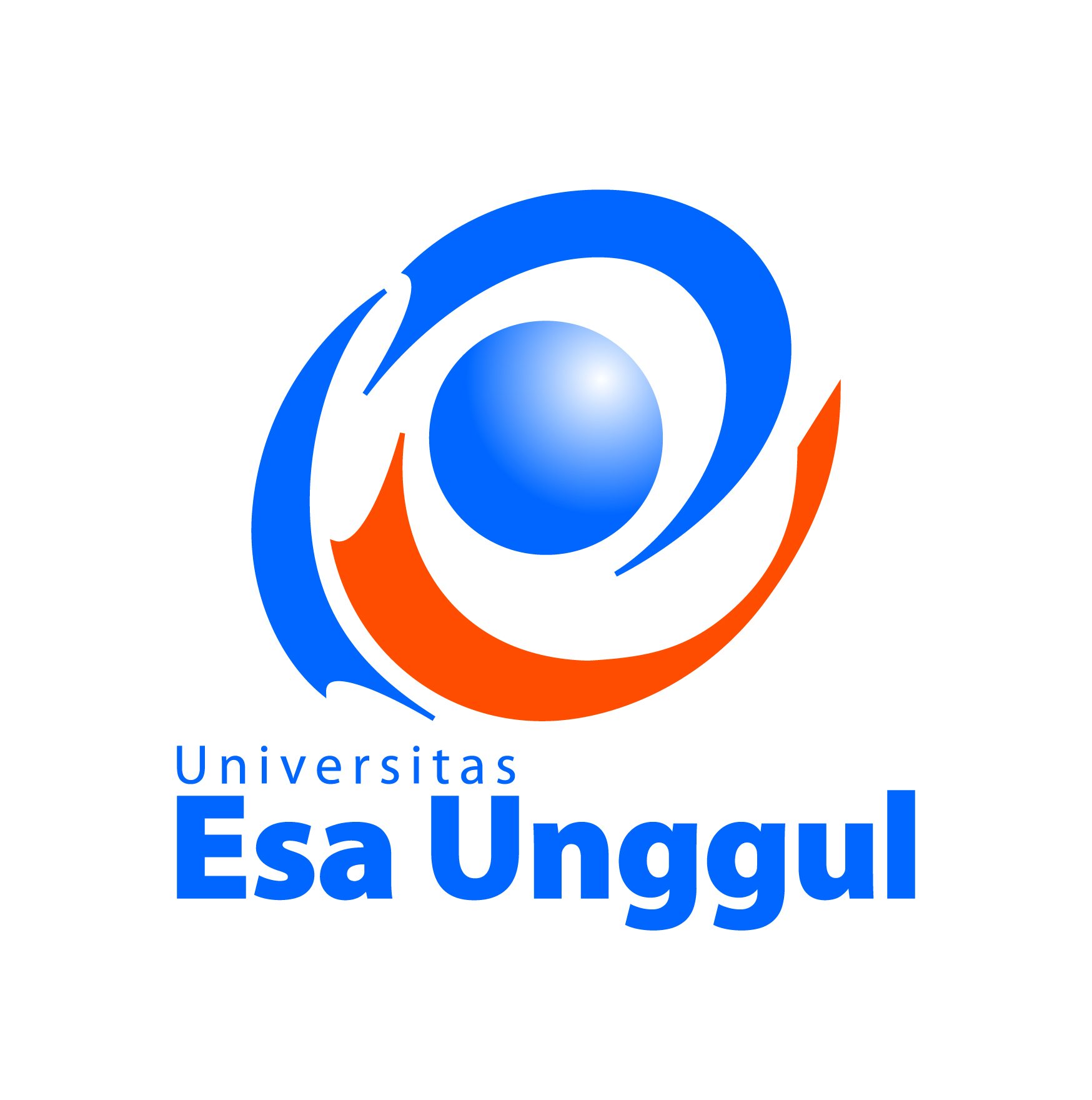 PERAN KOMPUTER DALAM TINDAK PIDANA TELEMATIKA
Keterkaitan komputer dalam Tindak Pidana  terhadap informasi dan/atau sistem informasi elektronik  dapat digolongankan  sbb:
Computer as a tool
	Komputer sebagai alat untuk melakukan tindak pidana
2.    Computer as an Object
	Komputer menjadi sasaran dari tindak pidana
3.    Computer as a storange device
	Komputer menjadi sarana dan tempat untuk melakukan tindak pidana
Hukum Telematika UEU ©2015 by : Men Wih W.
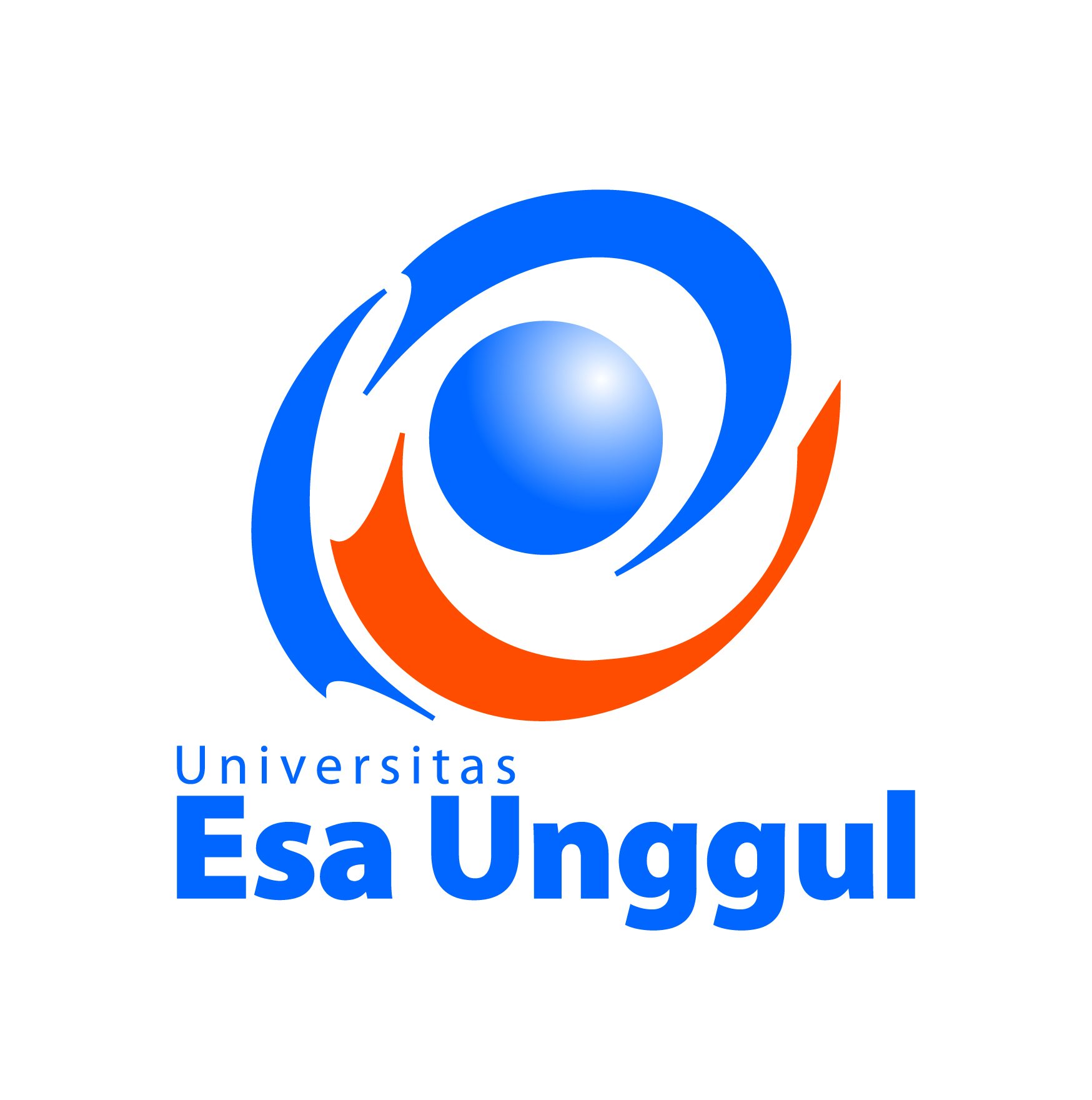 KEJAHATAN KOMPUTER
Pengertian Kejahatan Komputer  :
“ any illegal act requiring knowledge of computer technology for its perpretation , investigation , or prosecution. It has two main catagories. First computer as a tool of crime , such as found as theaf property,…second computer is the object of crime such sabotage , theaf or alteration data… “ ( Departemen kehakiman USA)
“ any illegal , unethicall or unauthorized behavior  ralating to the authomatic processing and for the transmission of data  “  ( OECD ) 
“ Computer Crime is crime toward to computer “  ( National Police Agency ) 
“ Kejahatan komputer secara umum dapat diartikan sebagai penggunaan komputer secara ilegal “ ( Andi Hamzah )
Hukum Telematika UEU ©2015 by : Men Wih W.
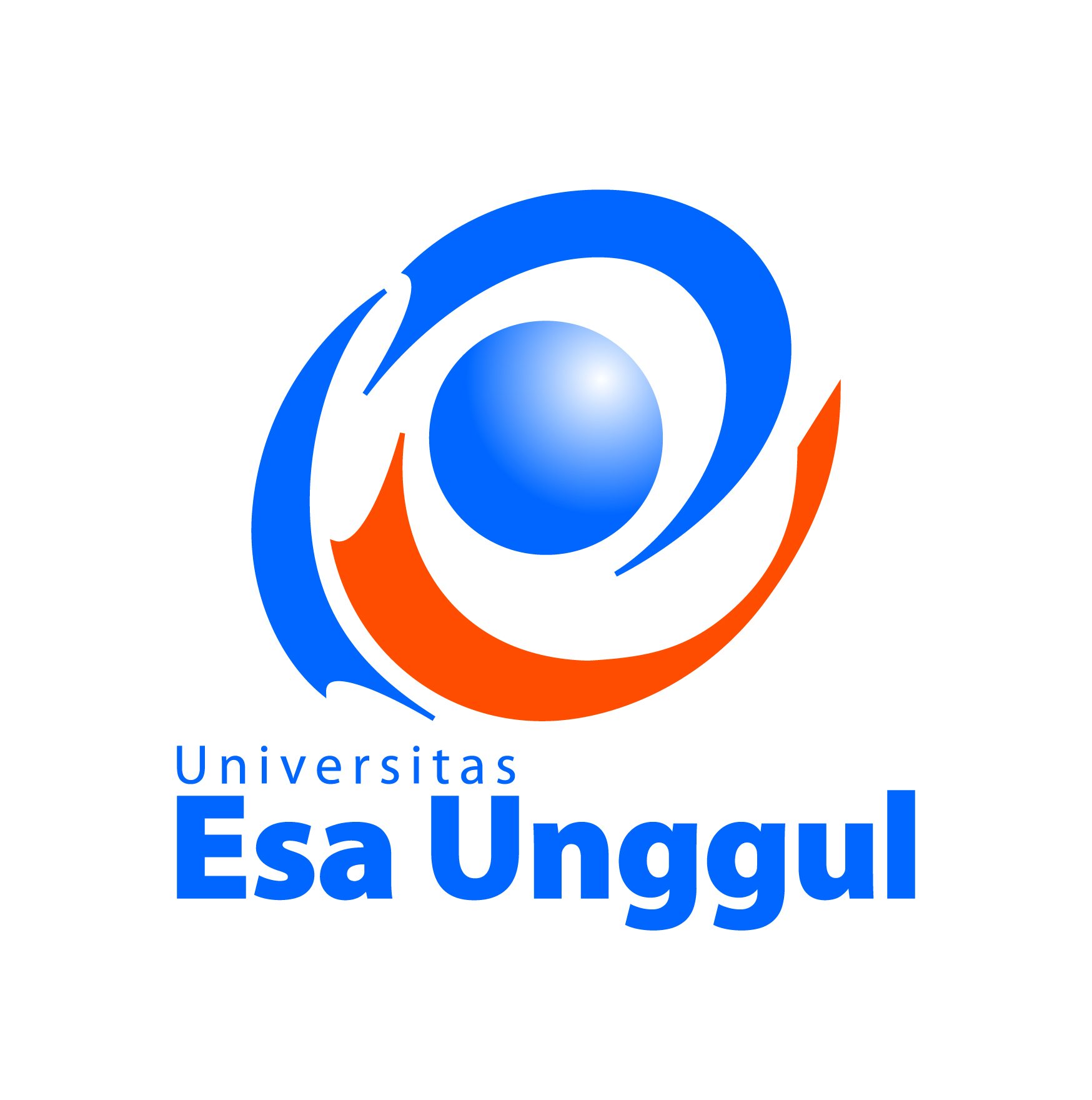 KEJAHATAN KOMPUTER
Karakteristik Kejahatan Komputer :
Tindak Pidana yang tidak sama dengan tindak pidana konvensional karena adanya  konvergensi dan ketiga perkembangan teknologi telematika tersebut.
Memanfaatkan perkembangan dibidang komunikasi dan informasi dimana komputer sebagai media.
Pemanfaatan dunia maya (cybespase ) dilakukan dengan menggunakan teknologi komputer , informasi dan komunikasi pada jaringan internet.
Sulitnya aktivitas dalam dunia maya  untuk dideteksi secara konvensional sehingga memerlukan penangangan khusus bidang Informasi Teknology ( IT )
Esensi : Setiap tindakan  yang dengan sengaja dan melwawan hukum  terhadap keutuhan informasi elektronik atau sistem elektronik  yang merupakan tindak pidana.
Hukum Telematika UEU ©2015 by : Men Wih W.
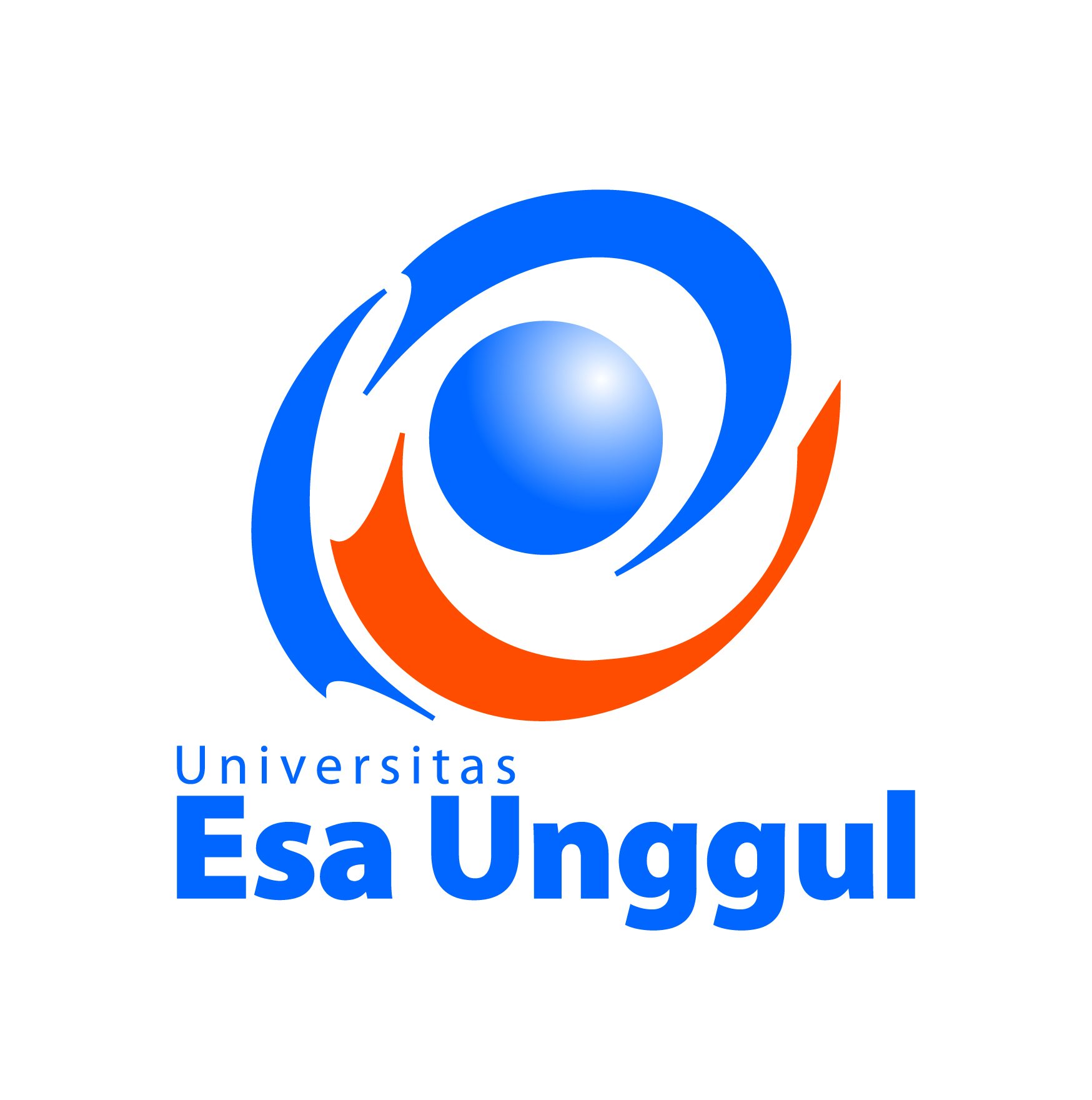 KEJAHATAN KOMPUTER
Kejahatan  komputer  :
Data didding
 	Perubahan data  pada saat input atau pada saat output  dalam pengoperasian komputer
Superzapping
	Penggunaan secara tidak sah ( modifikasi , hancurkan , gandakan   data sehingga komputer tidak bekerja dengan baik )
Scavenging 
	Penyadapan pada saat sistem komputer  berfungsi
Wiretapping 
	Penyadapan komunikasi dengan  kabel ( wire )  
Trojan Horse
	Penambahan  atua pengurangan data  sehingga program akan menjalankan fungsi lain yang tidak sah.
Logic Bomb
	Suatu program yang dibuat dan dapat dipergunakan oleh  pembuat sewaktu –waktu .
Hukum Telematika UEU ©2015 by : Men Wih W.
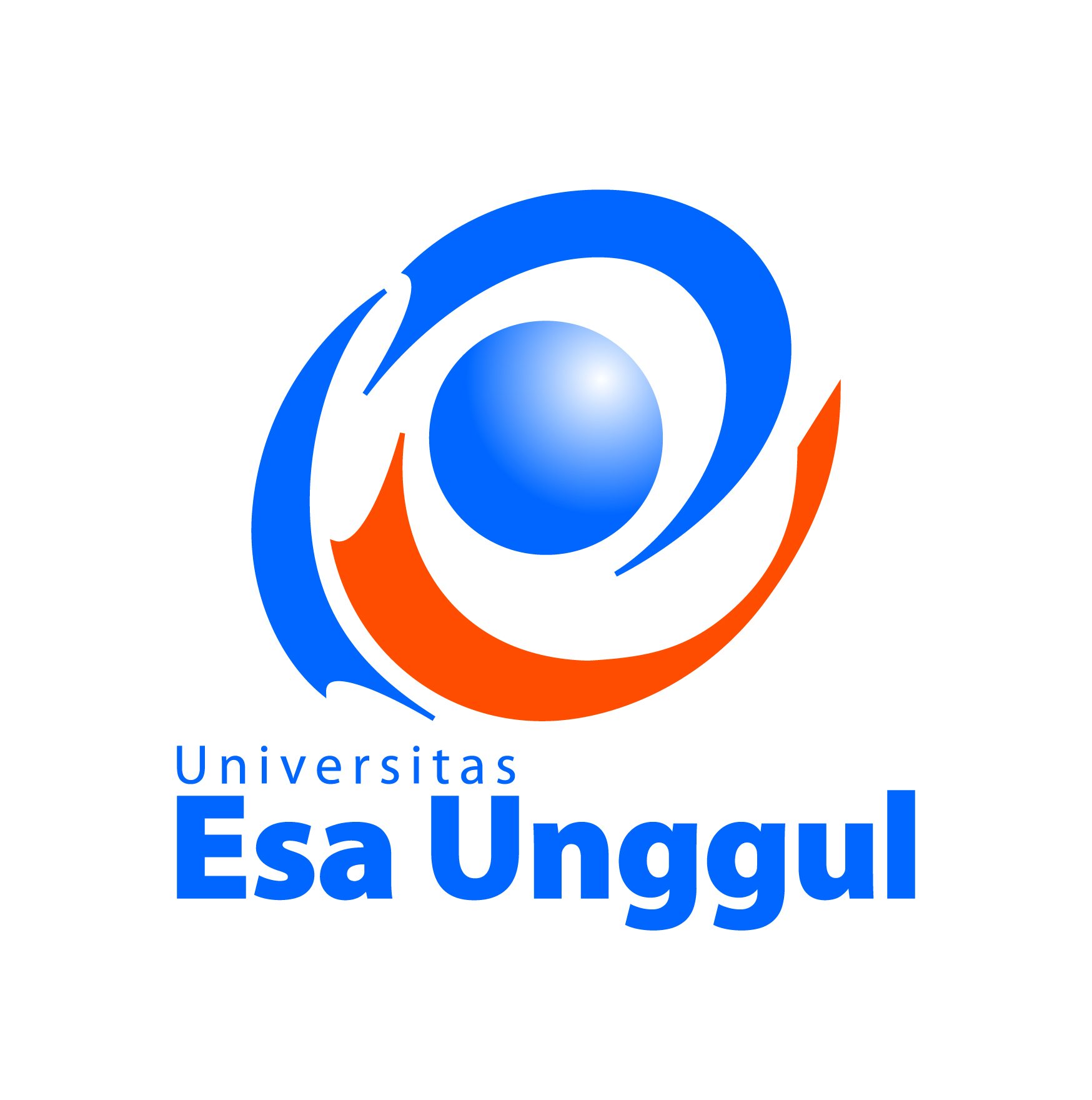 Konvensi Tindak Pidana Telematika  
(Budapest, 23.XI.2001 )
Pendekatan-pendekatan Tindak Pidana Telematika :
Hukum Pidana Materil 
Pelanggaran-pelanggaran terhadap kerahasiaan, integritas dan ketersediaan data dan sistem komputer
Akses ilegal 
	mengakses secara sadar seluruh atau sebagian dari sistem komputer tanpa hak. 
Penyadapan ilegal 
	menyadap tanpa hak, melalui teknik-teknik tertentu, transmisi data komputer yang bukan milik umum, dari atau dalam sebuah sistem komputer, termasuk emisi elektromagnetik dari sebuah sistem komputer yang membawa data komputer tersebut. 
Gangguan data 
	Pengrusakan, penghapusan, pemburukan, perubahan, atau menahan data komputer tanpa hak dan dengan sengaja
Hukum Telematika UEU ©2015 by : Men Wih W.
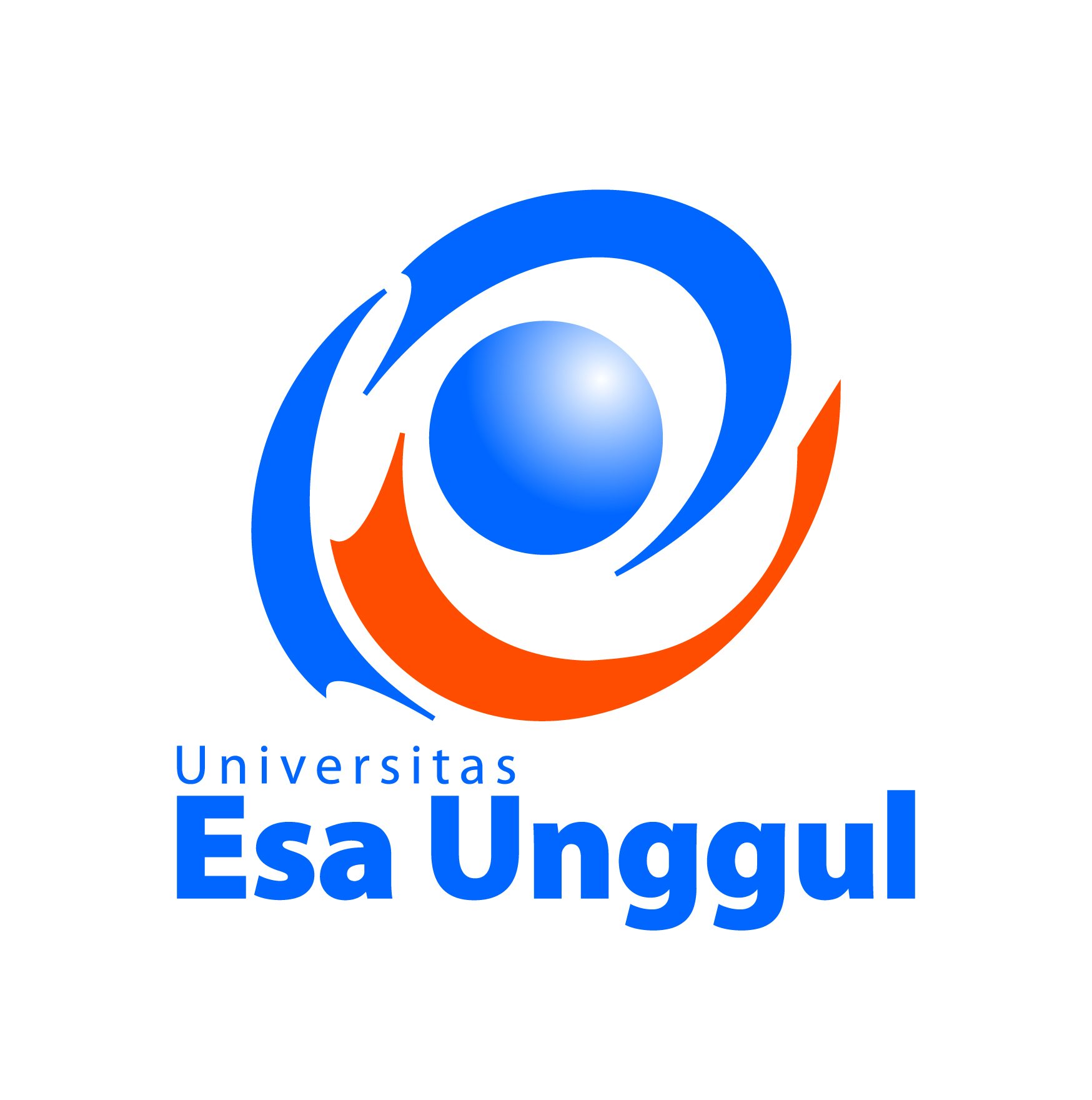 Konvensi Tindak Pidana Telematika  
(Budapest, 23.XI.2001 )
Pendekatan-pendekatan Tindak Pidana Telematika :
Hukum Pidana Materil 
1.     Gangguan sistem 
	secara serius merintangi fungsi dari sebuah sistem komputer dengan tanpa hak melalui memasukkan, memindahkan, merusak, menghapus, memperburuk, mengubah atau menahan data komputer. 
2.     Penyalahgunaan perangkat 
	Jika dilakukan secara sadar dan tanpa hak:  produksi, penjualan, pengadaan, impor, distribusi atau mengadakan hal-hal seperti: 
sebuah perangkat, termasuk program komputer yang didesain atau diadopsi utamanya untuk tujuan melakukan suatu jenis tindak pidana 
sebuah kata kunci komputer, kode akses, atau data serupa yang bisa membuat keseluruhan atau sebagian sistem komputer dapat diakses, dengan tujuan digunakan untuk melakukan suatu tindak pidana
Kecuali untuk pengujian atau perlidungan sebuah sistem komputer yang diperbolehkan
Hukum Telematika UEU ©2015 by : Men Wih W.
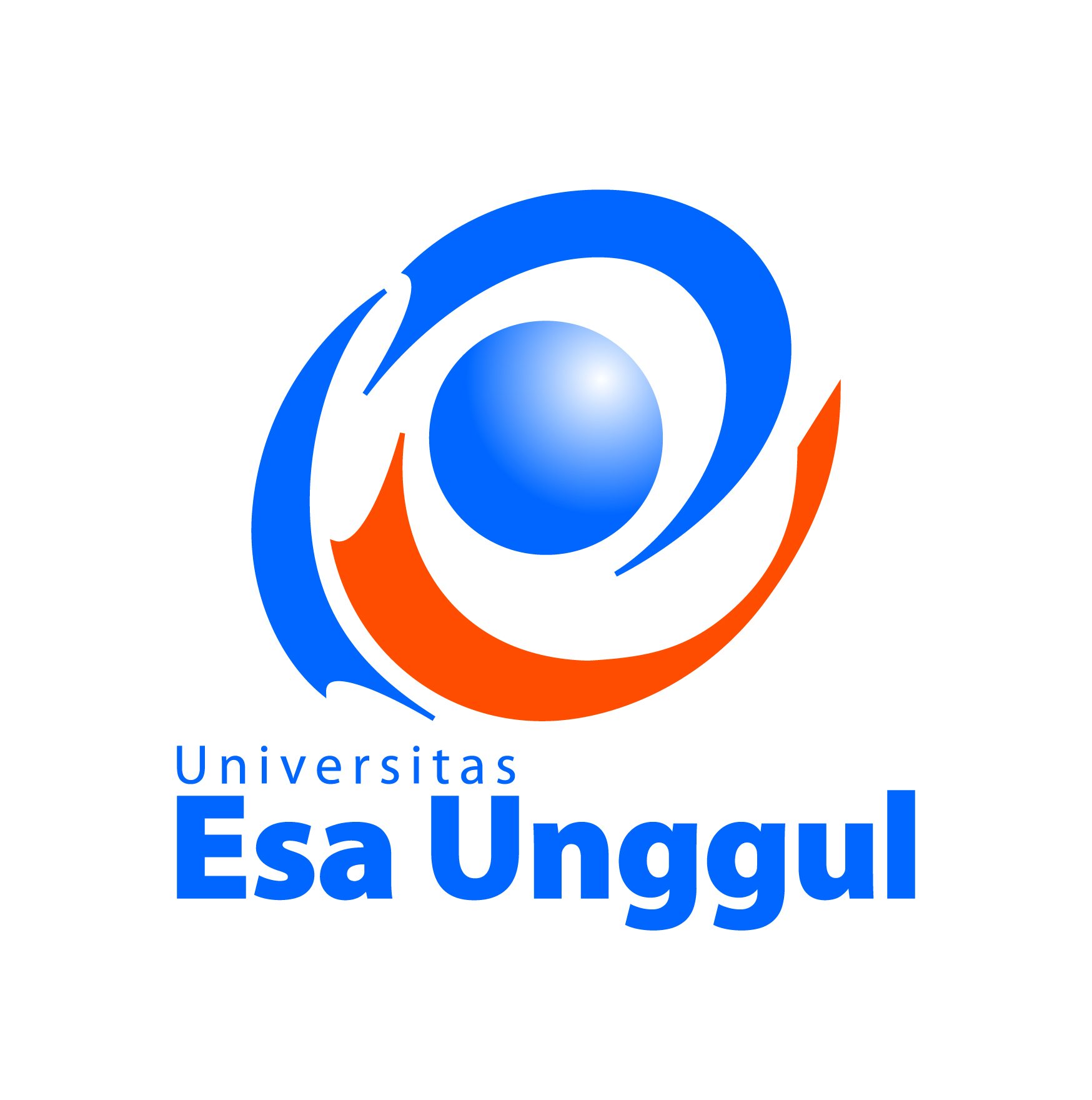 Konvensi Tindak Pidana Telematika  
(Budapest, 23.XI.2001 )
Pendekatan-pendekatan Tindak Pidana Telematika :
Pelanggaran yang berkaitan dengan komputer 
Pemalsuan yang berhubungan dengan komputer 
	melakukan secara sengaja dan tanpa hak memasukan, mengubah, menghapus atau menahan data komputer, menyebabkan data menjadi tidak seperti aslinya dengan maksud bahwa hal itu dianggap atau dilakukan untuk sebuah tujuan hukum tertentu seakan-akan asli, tanpa mempertimbangkan apakah data tersebut bisa dibaca dan bisa dimengerti secara langsung. 
Penipuan yang berhubungan dengan komputer 
	secara sengaja dan tanpa hak menyebabkan kerugian kepada seseorang dengan cara: 
memasukkan, mengubah, menghapus atau menahan data komputer; 
mengganggu fungsi sistem komputer, dengan niat tidak jujur dan menipu untuk menghasilkan, tanpa hak, sebuah keuntungan ekonomi untuk diri sendiri atau orang lain.
Hukum Telematika UEU ©2015 by : Men Wih W.
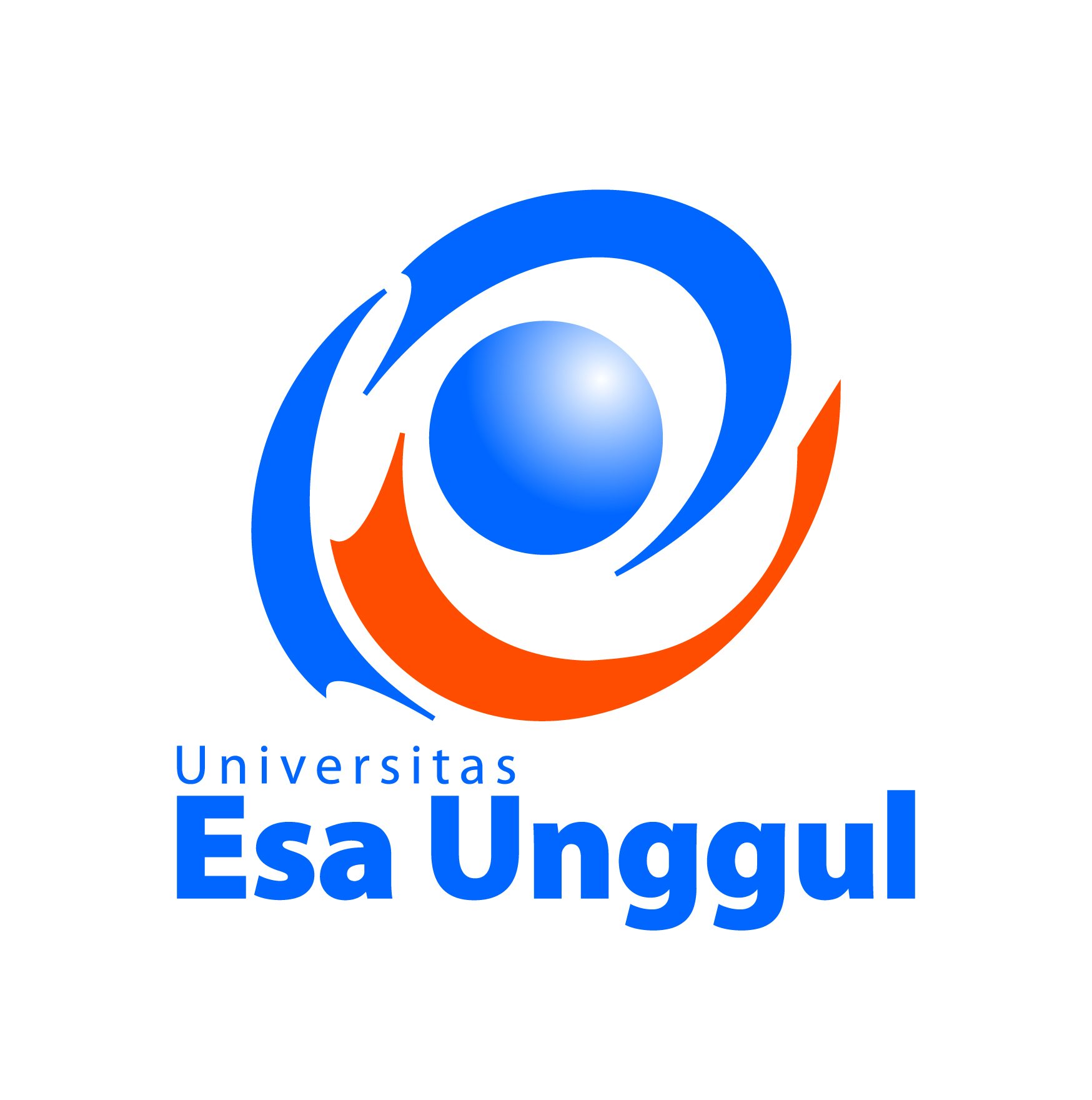 Konvensi Tindak Pidana Telematika  
(Budapest, 23.XI.2001 )
Pendekatan-pendekatan Tindak Pidana Telematika :
Pelanggaran yang berkaitan dengan isi 
	Pelanggaran yang berkaitan dengan pornografi anak
Pelanggaran yang berkaitan dengan hak cipta dan hak- hak terkait lainnya  
	pembajakan hak cipta, sebagaimana dijelaskan dalam undang-undang  Hak Cipta
V .   Pertanggung jawaban hukum tambahan dan sanksi-sanksi 
Mencoba dan menolong atau membantu 
	secara sadar menolong atau membantu pelanggaran  Tindak Pidana tersebut.
Pertanggungjawaban perusahaan 
	semua pelaku hukum bisa diminta pertanggungjawabannya untuk sebuah tindak pidana  yang dilakukan untuk keuntungan pribadi seorang, baik itu bertindak secara individu atau sebagai pegawai dari sebuah badan hukum di mana ia memiliki posisi pimpinan
Hukum Telematika UEU ©2015 by : Men Wih W.
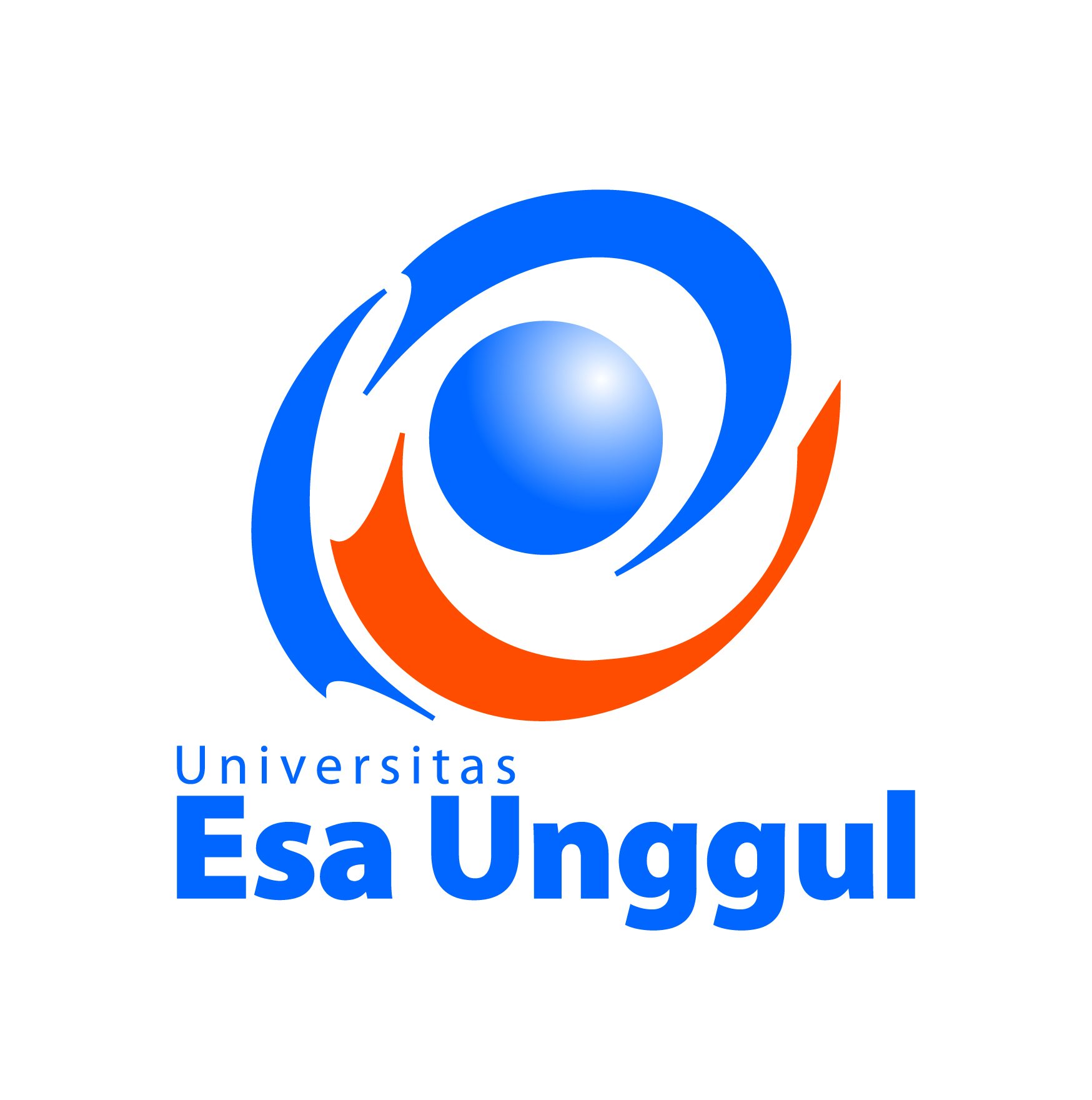 Konvensi Tindak Pidana Telematika  
(Budapest, 23.XI.2001 )
Pendekatan-pendekatan Tindak Pidana Telematika :
Pelanggaran yang berkaitan dengan isi 
	Pelanggaran yang berkaitan dengan pornografi anak
Pelanggaran yang berkaitan dengan hak cipta dan hak- hak terkait lainnya  
	pembajakan hak cipta, sebagaimana dijelaskan dalam undang-undang  Hak Cipta
V .   Pertanggung jawaban hukum tambahan dan sanksi-sanksi 
Mencoba dan menolong atau membantu 
	secara sadar menolong atau membantu pelanggaran  Tindak Pidana tersebut.
Pertanggungjawaban perusahaan 
	semua pelaku hukum bisa diminta pertanggungjawabannya untuk sebuah tindak pidana  yang dilakukan untuk keuntungan pribadi seorang, baik itu bertindak secara individu atau sebagai pegawai dari sebuah badan hukum di mana ia memiliki posisi pimpinan
Hukum Telematika UEU ©2015 by : Men Wih W.
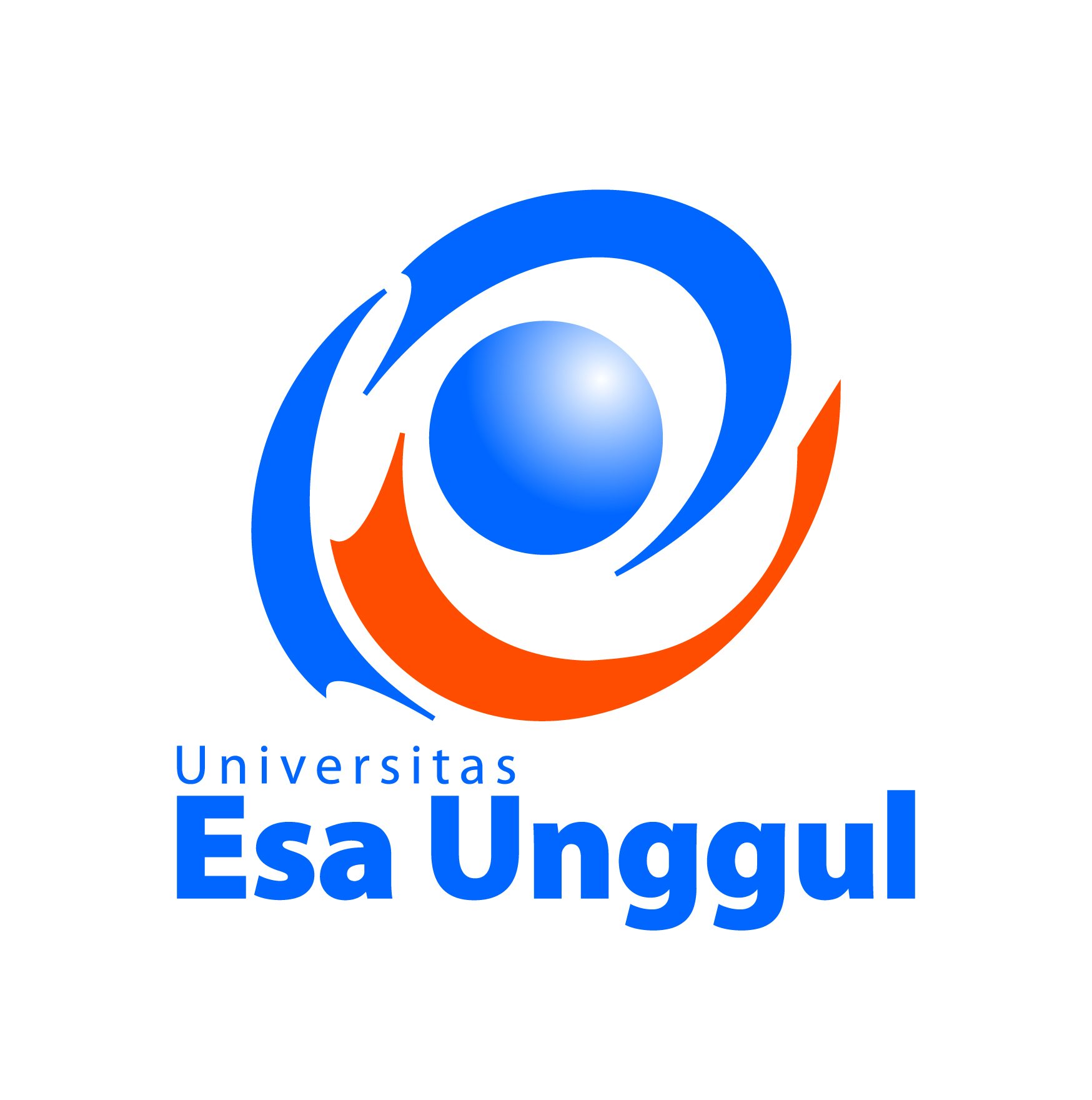 Konvensi Tindak Pidana Telematika  
(Budapest, 23.XI.2001 )
HUKUM ACARA FORMIL
Prosedur pelaksanaannya yang disebutkan dalam  penyidikan tindak pidana yang spesifik. 
Pihak Negara harus menerapkan kewenangan- kewenangan dan prosedur-prosedur yang dimaksud  pada: 
a. tindak pidana yang ditetapkan menurut  Konvensi ini. 
b. tindak pidana yang dilakukan melalui sistem komputer; dan 
c. pengumpulan bukti elektronik dari suatu tindak pidana. 
Tidak bisa menerapkan tindakan- tindakan  terhadap komunikasi yang ditransmisikan dengan sistem komputer sebuah penyedia layanan, di mana sistem tersebut: 
dioperasikan untuk keuntungan kelompok pengguna yang terbatas, dan 
tidak menggunakan jaringan komunikasi umum dan tidak terhubung kepada sistem komputer lainnnya, baik itu milik umum atau pribadi,
Hukum Telematika UEU ©2015 by : Men Wih W.
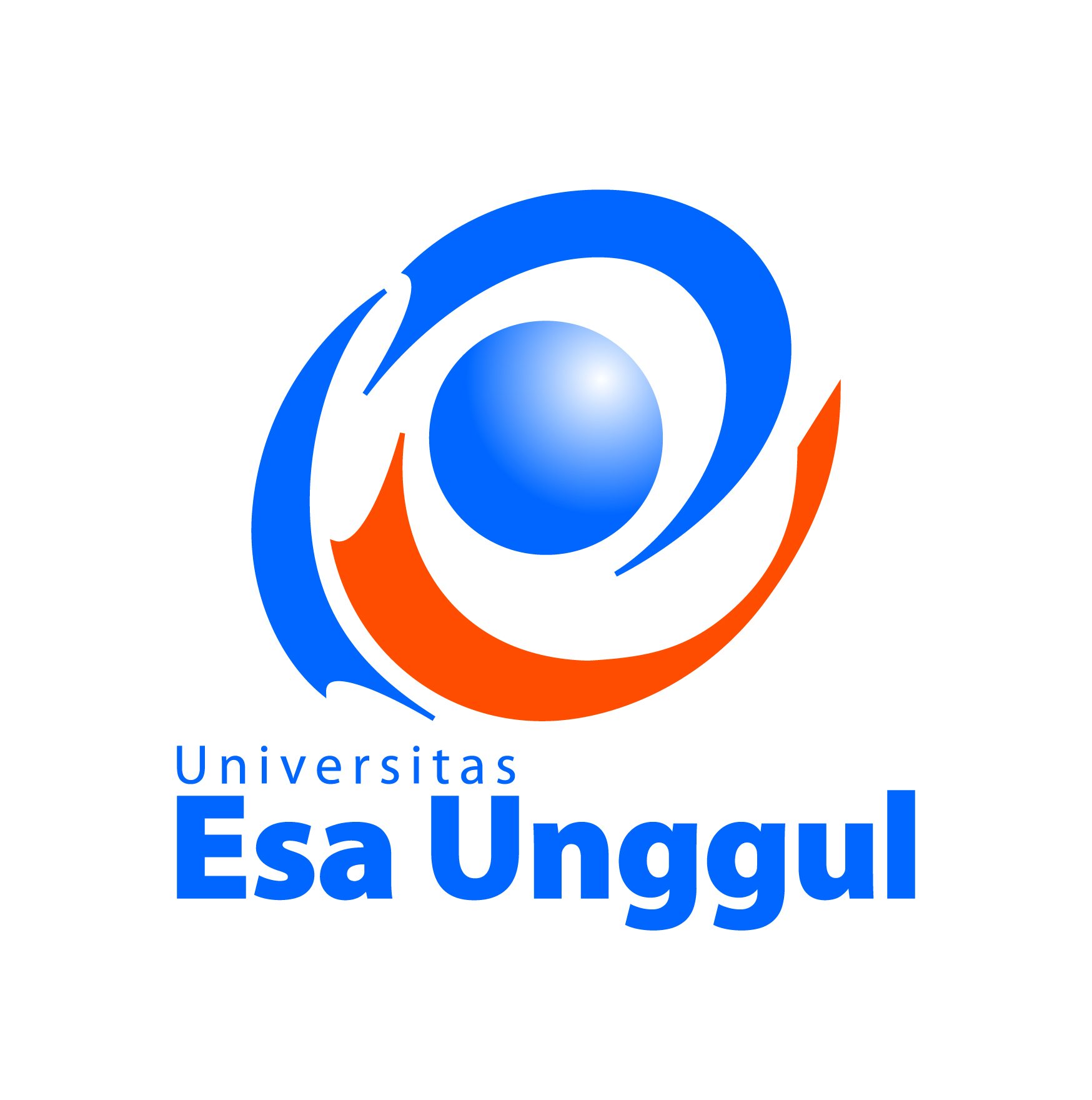 Konvensi Tindak Pidana Telematika  
(Budapest, 23.XI.2001 )
HUKUM ACARA FORMIL
Memberikan kewenangan kepada otoritas yang kompeten untuk mencari atau mengakses: 
sebuah sistem komputer atau bagian dari sistem komputer dan data komputer yang tersimpan di dalamnya; dan 
sebuah media penyimpanan data komputer di mana data komputer dapat disimpan  di dalam wilayahnya. 
Memberi kewenangan kepada otoritas yang kompeten untuk menyita atau mengamankan data komputer yang diakses untuk  Tindakan-tindakan ini harus termasuk kewenangan untuk: 
menyita atau mengamankan sistem komputer atau bagian dari sistem komputer itu atau media penyimpanan data komputer; 
membuat dan menyimpan duplikat dari data komputer tersebut; 
Memberi kewenangan kepada otoritas yang kompeten untuk memerintahkan orang yang memiliki pengetahuan tentang bagaimana sistem komputer bekerja atau tindakan-tindakan yang diaplikasikan untuk melindungi data komputer yang ada untuk memberikan, secara wajar, informasi terkait,
Hukum Telematika UEU ©2015 by : Men Wih W.
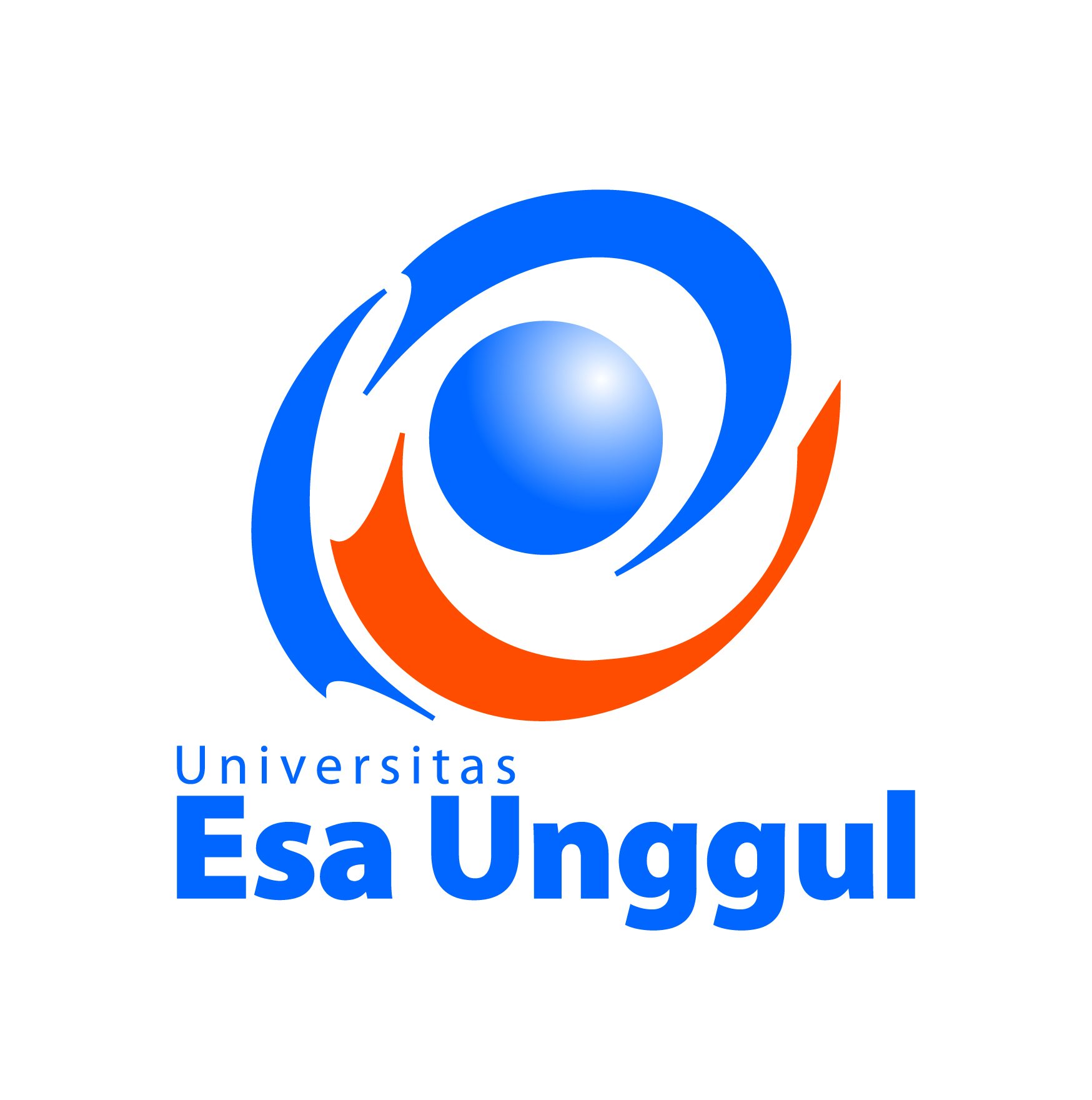 Tindak Pidana Telematika 
Termasuk Tindak Pidana Khusus
Perhatikan definisi UU yang terkait antara lain:
Telekomunikasi adalah setiap pemancaran, pengiriman, dan atau penerimaan dari setiap informasi dalam bentuk tanda-tanda, isyarat, tulisan, gambar, suara dan bunyi melalui sistem kawat,optik, radio atau sistem elektromagnetik lainnya;
Penyiaran adalah kegiatan pemancarluasan siaran melalui sarana pemancaran dan/atau sarana transmisi di darat, di laut, di antariksa dengan menggunakan spektrum frekuensi radio melalui udaram kabel, dan/atau media lainnya untuk dapat diterima secara serentak dan bersamaan oleh masyarakat dnegan perangkat penerimaan siaran
Pers : Lembaga sosial dan wahana komunikasi masa yang melaksanakan kegiatan jurnalistik meliputi mencari, memperoleh, memiliki, menyimpan, mengolah dan menyampaikan informasi baik dalam bentuk tulisan, suara, gambarm suara dan gambar, serta data dan grafuk maupun dalam bentuk lainnya dengan menggunakan media cetak, media elektronik dan segala jenis saluran yang tersedia
Film adalah karya cipta seni dan budaya yang merupakan media komunikasi massa pandang-dengar yang dibuat berdasarkan sinematografi dengan direkam pada pita seluloid, pita video, piringan video, dan/atau bahan hasil penemuan teknologi lainnya dalam segala bentuk, jenis dan ukuran melalui proses kimiawi proses elektronik atau proses ainnya denganatau tanpa suara yang dan/atau ditaaangkan dengan sistem proyeksi mekanik elektronik dan/atau lainnya
Hukum Telematika UEU ©2015 by : Men Wih W.
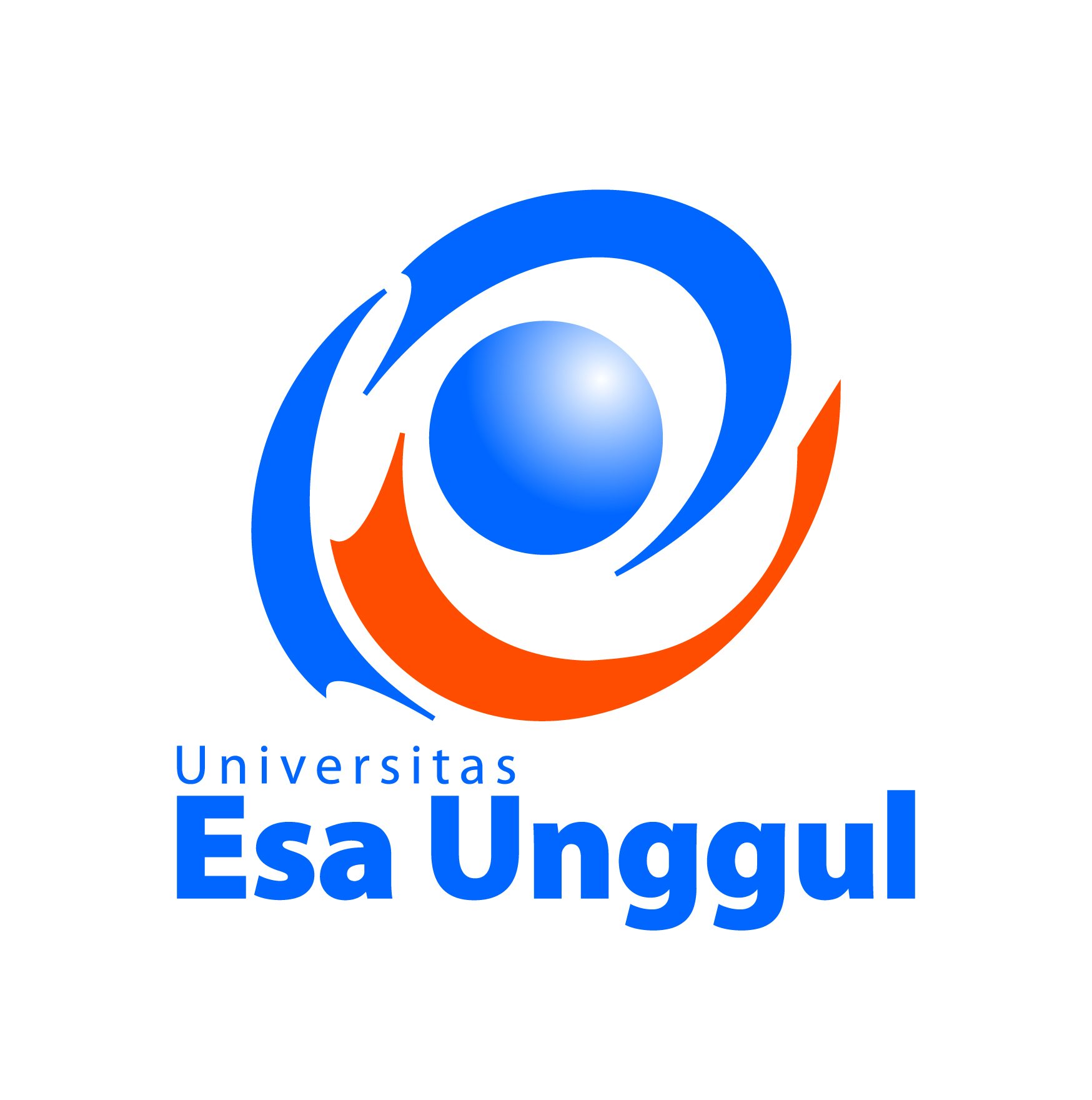 Tindak Pidana Telematika 
Termasuk Tindak Pidana Khusus
Tindak Pidana Telematika termasuk Tindak pidana Khusus :
Berdasarkan Pengaturan Tindak Pidana Telematika diatur secara khusus dalam Konvergensi Hukum Telekomunikasi , Media dan Informatika .
Karakteristik Tindak Pidana Telematika merupakan Pengembangan dari  Tindak Pidana Umum yang memanfaatkan teknologi informasi.
Pembuktian dalam Tindak Pidana Telematika memerlukan pembuktian yang lebih spesifik dan belum cukup hanya dengan pembuktian biasa yang berlaku di Tindak Pidana Umum.
Hukum Telematika UEU ©2015 by : Men Wih W.
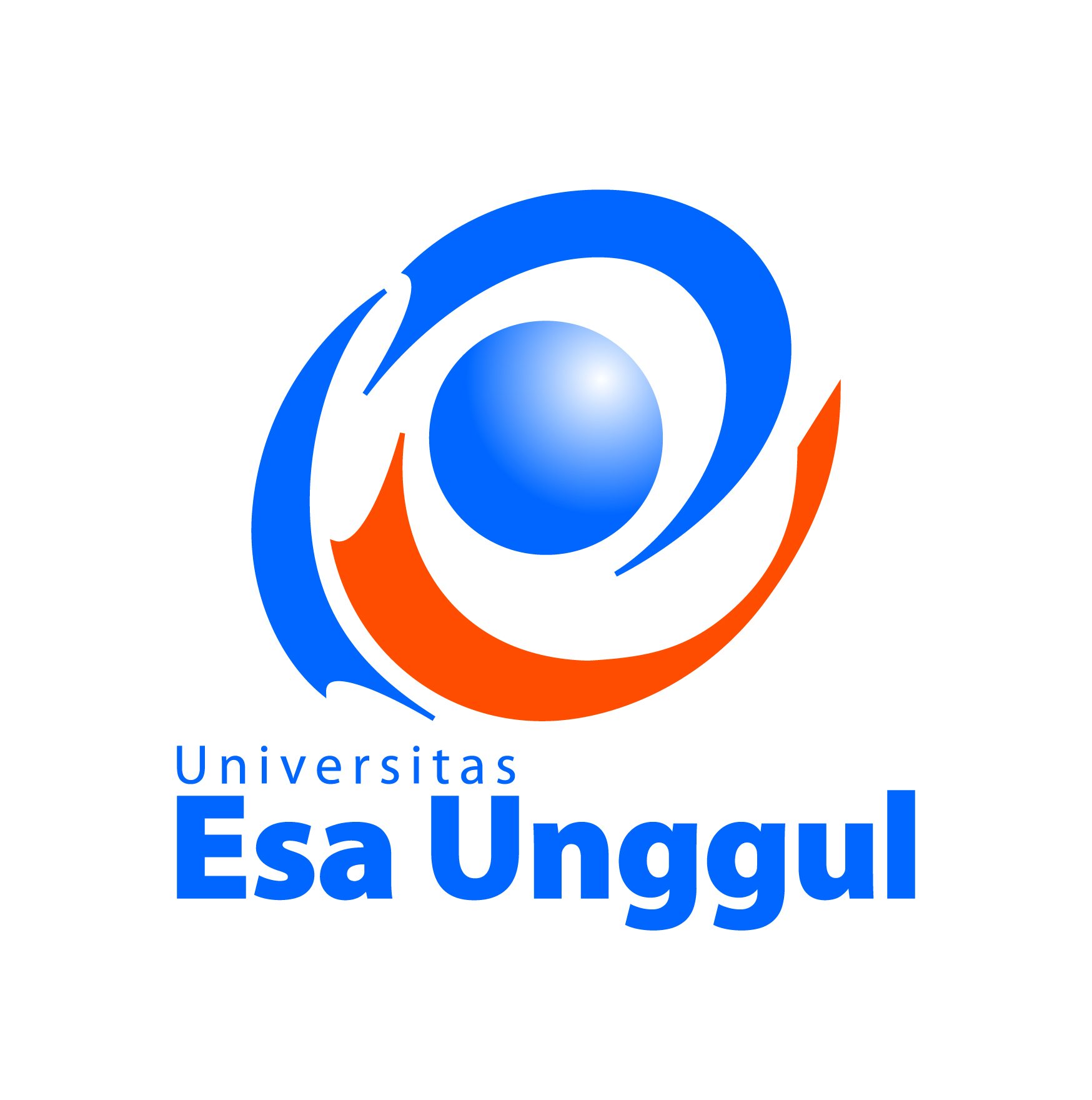 PEMAHAMAN MAHASISWA
Dampak Perkembangan  Konvergensi Telematika membawa dampak negatif yaitu terjadinya Tindak pidana dalam Telematika  sehingga ada kepentingan yang harus dilindungi , sebutkan dan jelaskan kepentingan tersebut ?
Jelaskan pengertian, Karakteristik dan jenis   kejahatan komputer ?
Jelaskan pendekatan tindak pidana Telematika berdasarkan konvensi Budapest , 23.XI.2001
Mengapa Tindak pidana Telematika termasuk tindak pidana khusus ?
TERIMA KASIH
Hukum Telematika UEU ©2015 by : Men Wih W.
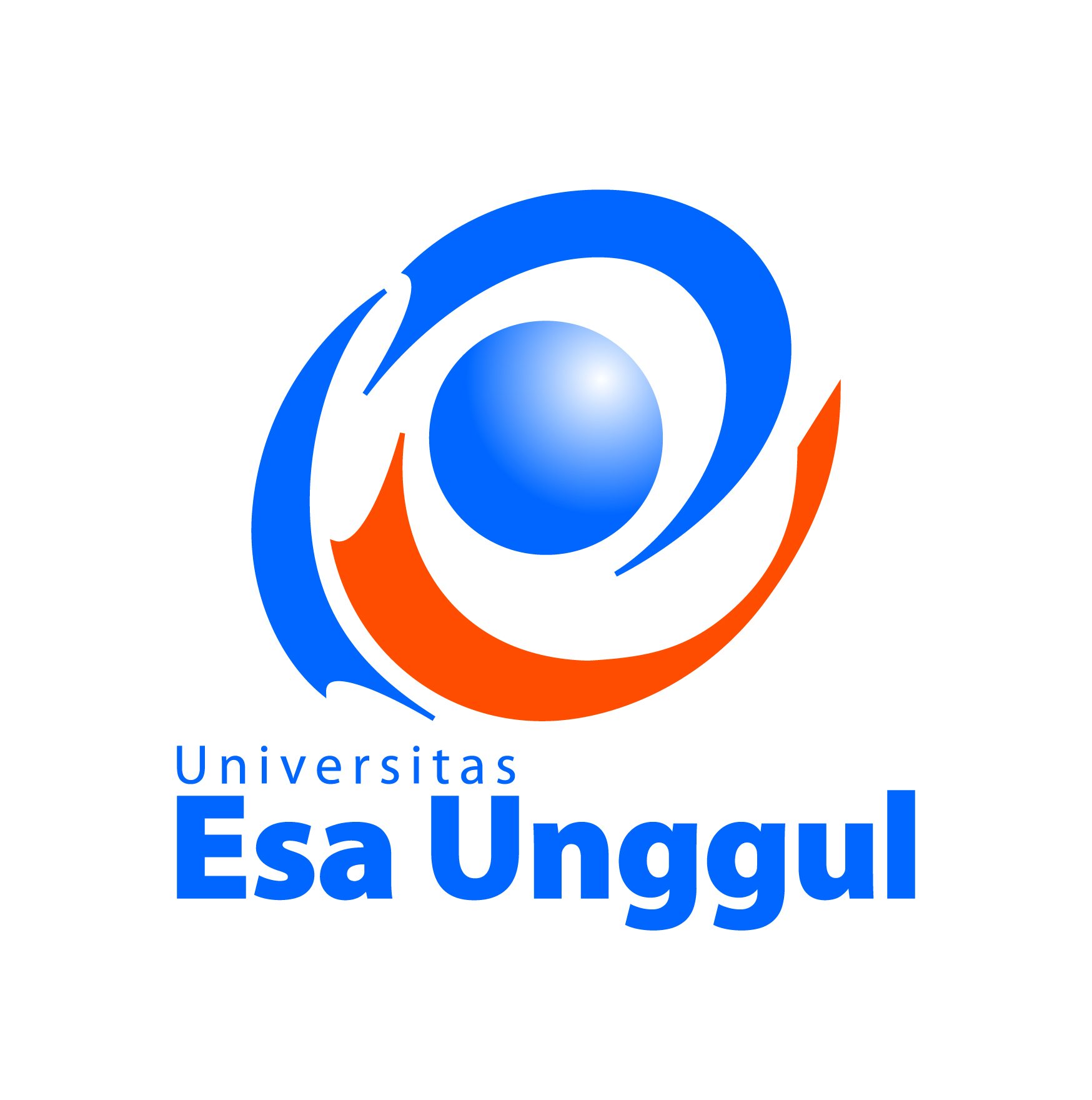